Synthetic MethodBS Education-VTeaching Mathematics (EDU-511)
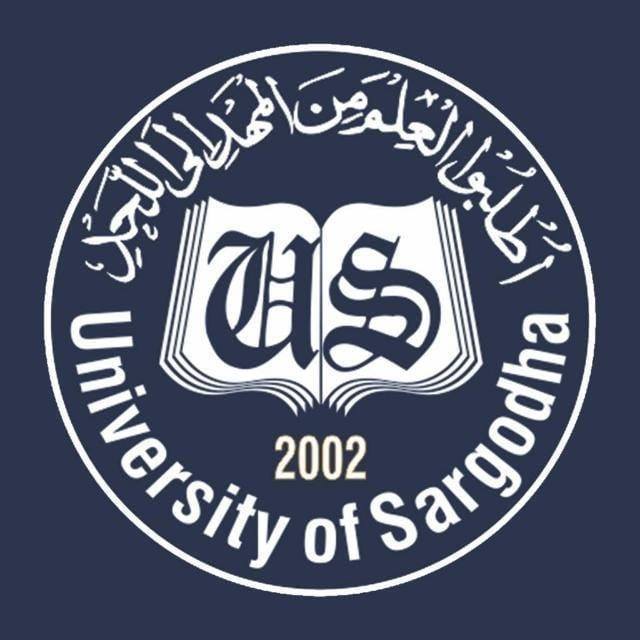 Department of EducationUniversity of Sargodha
Synthetic method of teaching mathematics
Presented by:
Farina Akhtar (Beuf18m004)
Bs Education 5th
Synthetic Method Of Teaching Mathematics
The word “synthetic' is derived from the word 'synthesis which means to combine together.
In this method we proceed “from know to unknown.” 
So in it we combine together a number of facts, perform certain mathematical operations and arrive at a solution. 
That is we start with the known data and connect it with the unknown part.
Example
Merits of synthetic method
It saves the time and labour 
It is short method
Most of the topics in mathematics are covered by this method
 It is a neat method in which we present the facts in a systematic way.
 Child proceeds from known to unknown 
  Accuracy is developed by the method
Demerits of Synthetic Method
There is possibility of forgetting in this method.
It makes the students passive listeners and encourages cramming.
It increases the elements  of doubt among learners
In this method confidence is generally lacking in the student.
The recall of each step cannot be possible for every child.
Thank you